Berufliche Weiterbildung in Deutschland
Vocational Education and Training in Germany
Inhalt
Definition
Formen der beruflichen Weiterbildung
Formale Angebote im Rahmen der Aufstiegsfortbildung
Weitere formale Angebote
Gesetzliche Regelungen (das novellierte Berufsbildungsgesetz 2020)
Finanzierung (Kosten/Nutzen)
Non-formale Weiterbildung: Der Anbietermarkt 
Weiterbildungsbeteiligung
1. Definition
Was wird als berufliche Weiterbildung bezeichnet?
Jegliche Form des organisierten berufsbezogenen Lernens, die auf einer vorhandenen Ausbildung aufbaut,
die Kenntnisse, Fähigkeiten und Fertigkeiten vertieft, erweitert oder erneuert und
die zumeist mit einem Zertifikat oder einer Bescheinigung abschließt.

Fortsetzung oder Wiederaufnahme des beruflichen Lernens nach Abschluss einer verschiedenartig ausgedehnten ersten Bildungsphase.
2. Formen der beruflichen Weiterbildung
Wie findet berufliche Weiterbildung statt?
Formal
Non-Formal
Informell
Spezielle Programme zur technischen und beruflichen Fortentwicklung innerhalb des staatlichen Bildungssystems:
Meister-/Techniker und Fachwirtkurse
Lehrgänge im Rahmen einer Umschulung
Bildungsangebote außerhalb des formalen Curriculums zur persönlichen und sozialen Bildung 
durch den Arbeitgeber oder individuell organisiert
Kurse und Lehrgänge 
Kurzzeitige Veranstaltungen wie Vorträge, Seminare, Workshops, Schulungen und Unterweisungen
Evtl. Fachtagungen/Kongresse/ Konferenzen
Lebenslang durch Einflüsse und Quellen der eigenen Umgebung und aus der täglichen Erfahrung
Arbeitsalltag, Arbeitskollegen
Private Kontakte, Medien, Lektüre von Fachliteratur u. Ä.
3. Formale Angebote im Rahmen der Aufstiegsfortbildung
DQR 5
DQR 6
Technische Aufstiegsfortbildung
Aufstiegsfortbildung zum Meister/zur Meisterin
Kaufmännische Aufstiegsfortbildung
Spezialisierende Höherqualifizierung
z. B. Bachelor Professional*, Landwirtschaftsmeister/in, Küchenmeister/in,  Restaurantmeister/in, Elektrotechnikermeister/in
z. B. Bachelor Professional*, Techniker/in Agrartechnik, Techniker/in Lebensmitteltechnik, Techniker/in Gebäudesystemtechnik
z. B. Geprüfte/r Berufsspezialist/in – IT-Spezialist/in, Servicetechniker/in, Diätkoch/Diätköchin, Servicemonteur/in für Windenergieanlagentechnik, Wohnraumberater/in IHK
z. B. Bachelor Professional*, Fachagrarwirt/in Rechnungswesen, Wirtschaftsfachwirt/in, Industriefachwirt/in, Medien- und Verlagsfachwirt/in, Bilanzbuchhalter/in
* kann seit Ende 2020 alleine oder gemeinsam mit alter Bezeichnung geführt werden
[Speaker Notes: Mit dem neuen Berufsbildungsgesetz (BBiG), das Anfang 2020 in Kraft getreten ist, wurden die Fortbildungsstufen für die höherqualifizierende Berufsbildung reformiert. 
Unter anderem wurden die Abschlussbezeichnungen „Bachelor Professional“ und „Master Professional“ eingeführt.
Die neuen Bezeichnungen unterstreichen die Gleichwertigkeit von beruflicher Fortbildung und Studium und fördern gleichzeitig die internationale Mobilität für berufliche Aufsteiger/-innen, da die Begrifflichkeiten auch in anderen Ländern verstanden werden. 
Die bisherigen Abschlussbezeichnungen wie u.a. der „Meister“ werden durch die Novellierung nicht abgeschafft, sondern durch die Verbindung mit den einheitlichen, international anschlussfähigen Abschlussbezeichnungen gestärkt.]
3. Formale Angebote im Rahmen der Aufstiegsfortbildung
DQR 7
DQR 8
Fortgeschrittene Aufstiegsfortbildung
Akademisches Masterstudium an einer (Fach-/) Hochschule
Promotion an einer Hochschule
z. B. Master of Science (M. Sc.) Agrartechnik, M.Sc. Lebensmitteltechnologie, M.Sc. Business Administration, M.Sc. Green Electronics
z. B. Master Professional*, Technische/r Betriebswirt/in, Kaufmännische/r Betriebswirt/in, Geprüfte/r Berufspädagoge/in*
z. B. Promovierte/r Agrarwissenschaftler/in (Dr. agr.), Promovierte/r Ökonom/in (Dr. oec.), Promovierte/r Ernährungswissen-schaftler/in (Dr. oec. troph.), Promovierte/r Ingenieur/in (Dr. Ing.)
* kann seit Ende 2020 alleine oder gemeinsam mit alter Bezeichnung geführt werden
[Speaker Notes: Die begrifflichen Unterscheidungen der Fach- und Hochschulen sind mittlerweile recht unübersichtlich:
Fachhochschule / FH = Hochschulen für Angewandte Wissenschaften / HAW = University of Applied Sciences 
meist breiterer Fächerkanon
Andere „Hochschulen“ = Universitäten
Hauptunterschied ist rechtlich das Promotionsrecht]
4. Weitere formale Angebote
DQR 3-6
Umschulung: Qualifizierung für eine andere als die zuvor erlernte und ausgeübte Tätigkeit
Nachholen von schulischen und beruflichen Abschlüssen (= Zweiter Bildungsweg)
Erwerb von Teilqualifikationen
Wissenschaftliche Weiterbildung an Hochschulen und Forschungseinrichtungen
aus gesundheitlichen oder arbeitsmarktbezogenen Gründen
in der Regel Verkürzung der Ausbildungszeit um ein Drittel
berufsbegleitend oder in Vollzeit
auch Erwerb der Hochschulzugangsberechtigung (= Abitur) möglich
nach mehreren Teilquali-fizierungen: Abschlussprüfung vor der Kammer möglich
Schließt an einen ersten berufsqualifizierenden Abschluss an eine berufspraktische Phase an
Richtet sich an Berufstätige und knüpft an berufliche Erfahrungen an
5. Gesetzliche Regelungen
Novelle des Berufsbildungsgesetzes (2020)
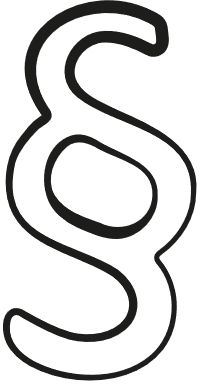 Einführung transparenter Fortbildungsstufen:
Zum Erreichen von
DQR 5: Lernumfang mindestens 400 Stunden, Zulassung nach Erreichen des DQR 4 Nachweis der Vertiefung/Erweiterung vorhandener Kompetenzen
DQR 6: Lernumfang mindestens 1.200 Stunden, Zulassung nach Erreichen des DQR 4Nachweis der Fähigkeit zur Übernahme von Leitungs- und Führungsaufgaben 
DQR 7: Lernumfang weitere 1.600 Stunden, Zulassung nach Erreichen des DQR 6Nachweis der Fähigkeit zur verantwortlichen Führung von Organisationen, zur Bearbeitung neuer, komplexer Problemstellungen, Entwicklung von Verfahren und Produkten
Schaffung von Prüfungsregelungen für Lehrgänge der höherqualifizierenden Berufsbildung
Zuordnung von entsprechenden Abschlüssen zum Deutschen Qualifikationsrahmen
Vergleichbarkeit beruflicher und akademischer Abschlüsse
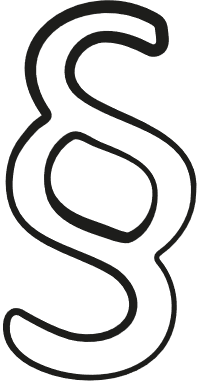 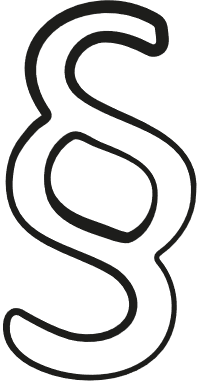 [Speaker Notes: DQR - Allgemeinbildende Abschlüsse:

Hauptschulabschluss – DQR 2
Mittlerer Schulabschluss – DQR 3
Fachhochschulreife, Fachgebundene Hochschulreife, Allgemeine Hochschulreife – DQR 4
Bachelor (Diplom FH, Staatsexamen) – DQR 6
Master (Diplom Univ.; Magister; Staatsexamen) – DQR 7
Doktorat und äquivalente künstlerische Abschlüsse – DQR 8]
6. Finanzierung
Kosten und Nutzen der beruflichen Weiterbildung
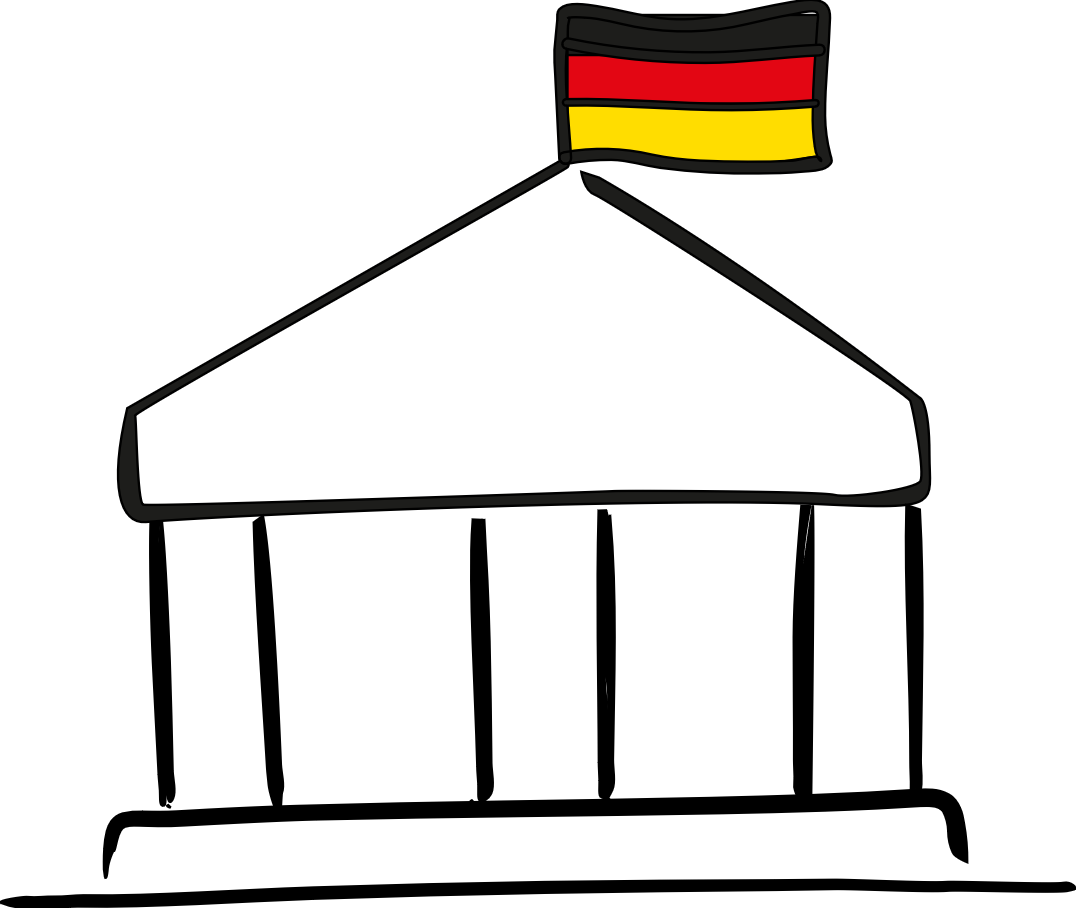 Kosten
Nutzen für: Staat und Gesellschaft
Da sowohl Individuen und Betriebe als auch Staat und Gesellschaft profitieren, Finanzierung durch diese drei Akteure zu jeweils einem Drittel ( Mischfinanzierung)
Zahlreiche Förderprogramme des Staates, besonders im Bereich neuer Technologien.
Positive Effekte auf Wirtschaftswachstum, technischen Fortschritt und Beschäftigung
Dadurch steigende Steuereinnahmen und sinkende Sozialausgaben
Steigerung der internationalen wirtschaftlichen Wettbewerbsfähigkeit, auch vor dem Hintergrund des Fachkräftemangels, des demographischen Wandels oder der Digitalisierung
6. Finanzierung
Kosten und Nutzen der beruflichen Weiterbildung
Nutzen für: Betriebe
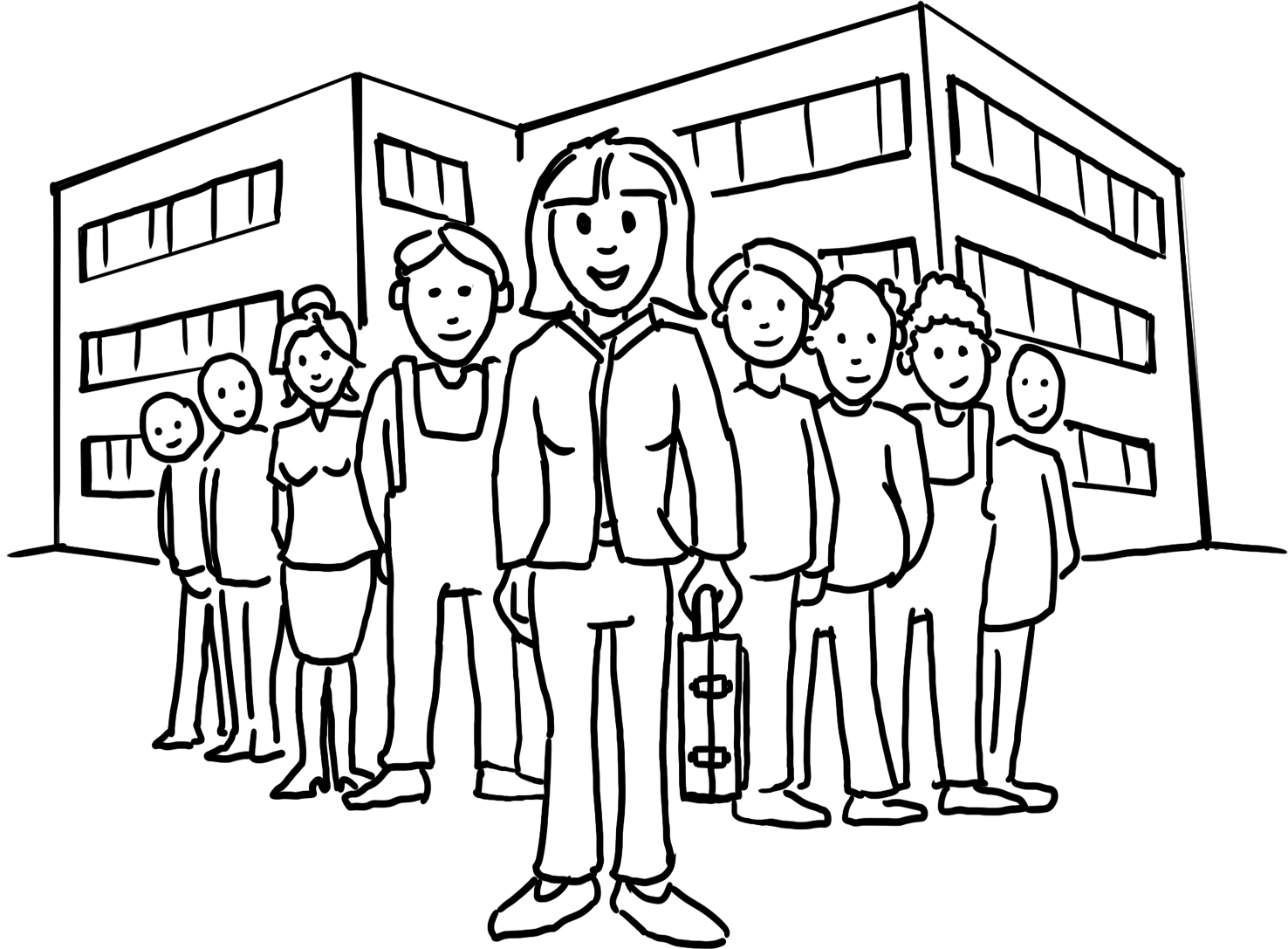 Ökonomisch: Positive Effekte auf die Wirtschaftsleistung von Unternehmen bei:
Produktivität
Qualität 
Innovationsleistung am Arbeitsplatz
Beschäftigungsumfang
Zukunftsfähigkeit des Unternehmens bei technischem Fortschritt und zunehmender Globalisierung
Sozial:
Größere Arbeitnehmendenzufriedenheit
Loyalität zum Betrieb
6. Finanzierung
Kosten und Nutzen der beruflichen Weiterbildung
Nutzen für: Individuen/Arbeitnehmende
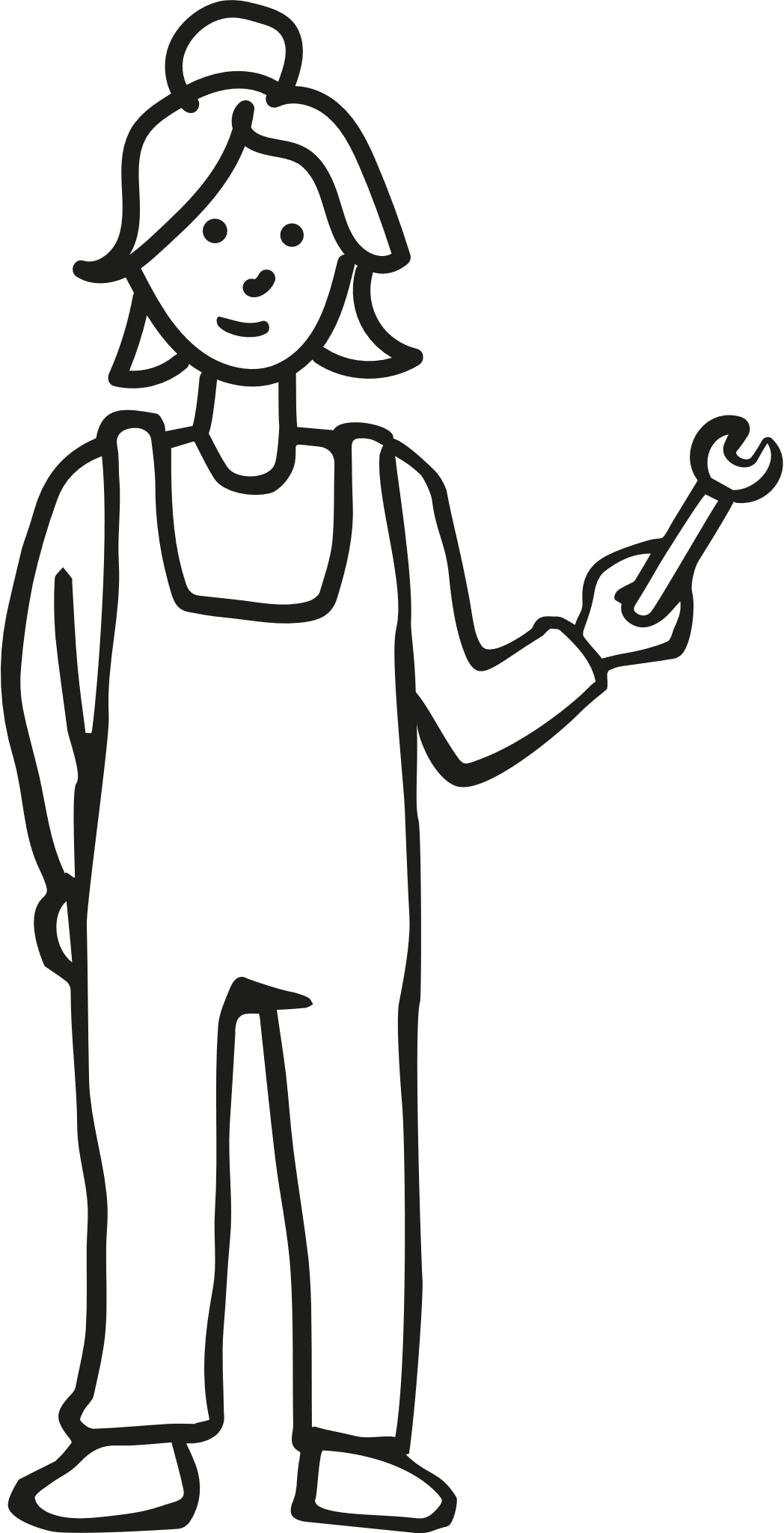 Positive Effekte auf:
Einkommen
Beschäftigung
berufliche und persönliche Entwicklung
Gesundheit
Arbeits- und damit Lebenszufriedenheit
Entfaltung individueller beruflicher Entwicklungspotentiale
Erhalt der Beschäftigungsfähigkeit
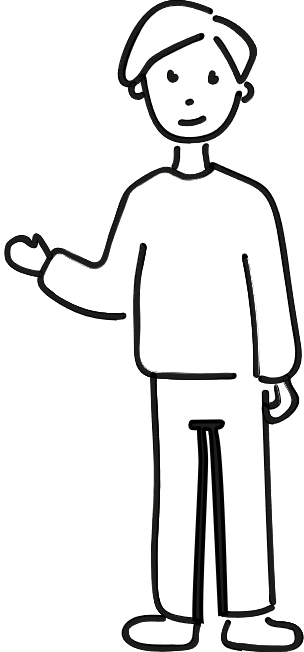 7. Non-formale Weiterbildung: Der Anbietermarkt
Wer darf Weiterbildung anbieten? Wer akkreditiert?
Große Unternehmen organisieren mehr als die Hälfte der Weiterbildungsveranstaltungen
Darüber hinaus gibt es mehr als 20.000 Anbieter:
Öffentliche Träger
Hochschulen und Forschungseinrichtungen
Kirchen
Kammern
Gewerkschaften
Arbeitgeberverbände
Stiftungen und Wohlfahrtsorganisationen
kommerziell-private Bildungsträger (20 % im Jahr 2023) u. a.
Unterscheidung: öffentlich-rechtlich regulierte und geförderte/nicht regulierte, nicht geförderte Angebote
Für Angebote im geförderten Bereich ist in der Regel eine Zulassung bei staatlichen Einrichtungen oder Kammern erforderlich (Befristet: Träger 5 Jahre, Maßnahme 3 Jahre)
Zertifizierung des Qualitätsmanagementsystems in der Regel nicht erforderlich, aber weit verbreitet, z. B. nach ISO 9000 ff. oder ISO 29990
Prüfung und Zertifizierung durch private Anbieter, im Falle von ISO-Normen akkreditiert bei der Deutschen Akkreditierungsstelle (DAkks)
8. Weiterbildungsbeteiligung
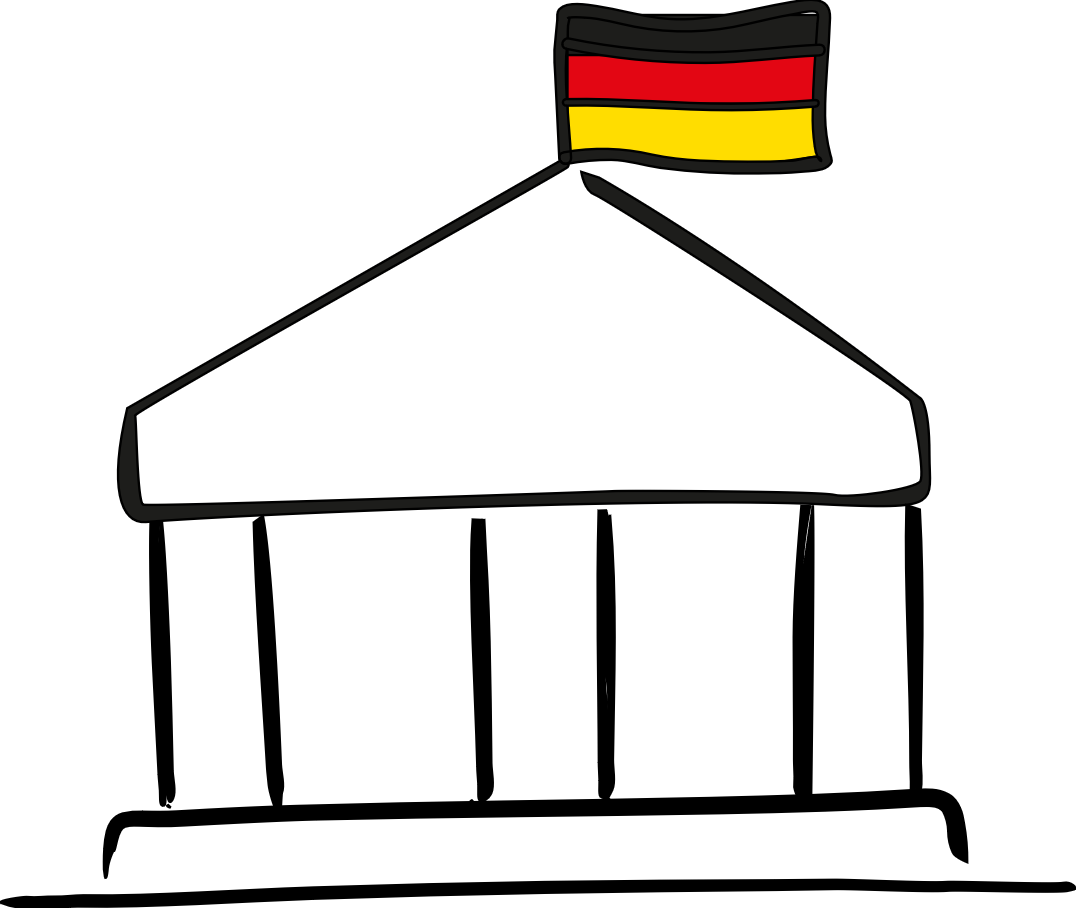 genaue Zahlen nicht zu ermitteln
Zahlreiche Förderprogramme zum Zwecke des beruflichen Aufstiegs
Staat (Bund, Länder, Kommunen)
2022 Förderung von 260.678 Eintritten in Maßnahmen der beruflichen Weiterbildung
Knapp 980 Mio. € Förderung für berufliche Aufstiege 2022
8. Weiterbildungsbeteiligung
46,4 Mrd. € Gesamt-investitionen der Wirtschaft 2022*
42 % der deutschen Unternehmen beteiligten sich 2022 an Weiterbildung (durch Kostenübernahme und/oder Freistellung),
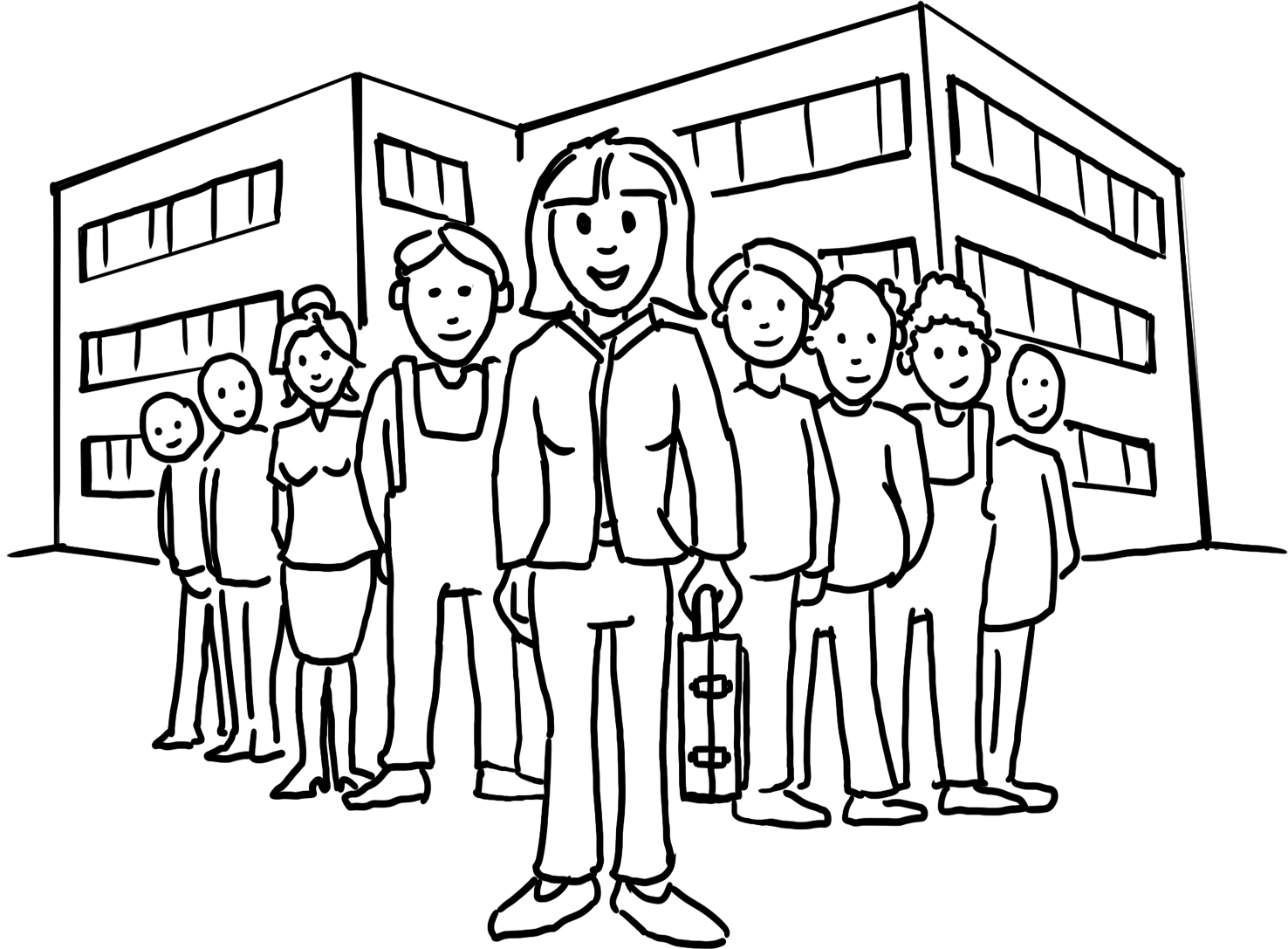 Davon 24,4 Mrd. € direkte Kosten
und22 Mrd. € indirekte Kosten
im Corona-Jahr 2020 nur 34 %
Betriebe
93 % der Großbetriebe und 
33 % der Kleinstbetriebe beteiligten sich 2022
29 % der Beschäftigten nahmen 2022 an Weiterbildungsmaßnahmen teil
* https://www.iwkoeln.de/studien/susanne-seyda-sabine-koehne-finster-thomas-schleiermacher-investitionsvolumen-auf-hoechststand.html
8. Weiterbildungsbeteiligung
58 % der erwachsenen Bevölkerung (18–64) nahmen 2022 an Weiterbildung teil
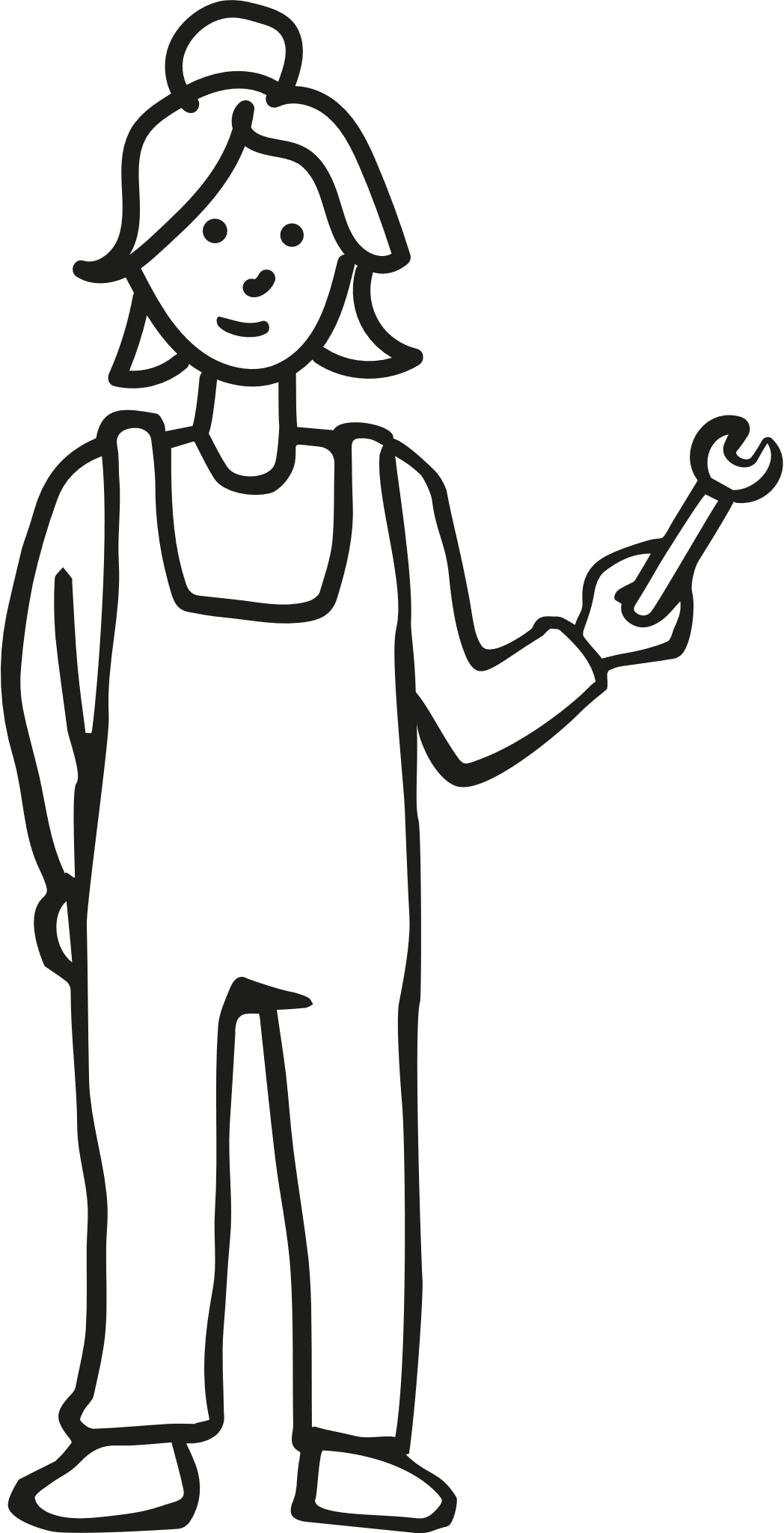 48 % der erwachsenen Bevölkerung nahmen 2022 an betrieblicher Weiterbildung teil
Individuen
8 % betrug die Teilnahmequote an individueller berufsbezogener Weiterbildung 2022
Beteiligung steigt signifikant mit Schul- bzw. Bildungsabschluss
82.511 Abschlüsse der höherqualifizieren Berufsbildung 2022
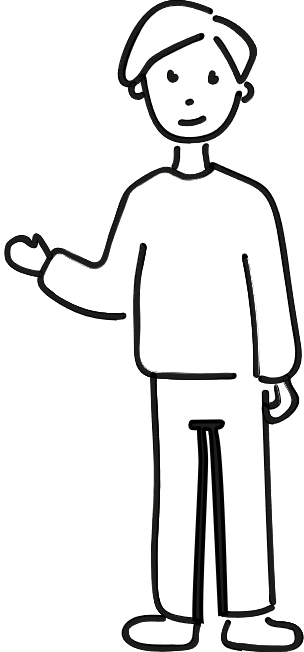 Weitere Informationen
Diese Präsentation und weitere Präsentationen sowie Informationen zur deutschen Berufsbildung und internationalen Berufsbildungszusammenarbeit erhalten Sie auf unserer Webseite: 
www.govet.international
Quellen
BIBB Datenreport (link)
KMK (link)

BMBF Datenportal (link)
Destatis Statistiken zu Berufsbildung (link)
GOVET at BIBB